SYRIAQUEÉtude des verbes réguliersv.5a  6 mai 2023
Préambule
Avertissement : les verbes irréguliers et des locutions verbales sont
répertoriés dans le Dictionnaire syriaque-français, sans les verbes réguliers *
      Parmi les verbes réguliers on distingue :  
      •  les verbes ordinaires (bilittères ou trilittères) ;
          on en compte 3607 * ;     
      •  les verbes rares (plurilittères) ; on en compte
          seulement 287 *.
    *    Les verbes réguliers font l’objet du document intitulé Les verbes  syriaques
           réguliers **
    **  Ces documents sont disponibles sur le site Tradere-doc.fr
Première partie
Verbes ordinaires
Les diapositives 4 à 13 suivantes expliquent comment ces verbes sont structurés 
selon 9 classes
et 6 six voix : 3 voix actives et 3 voix passives.
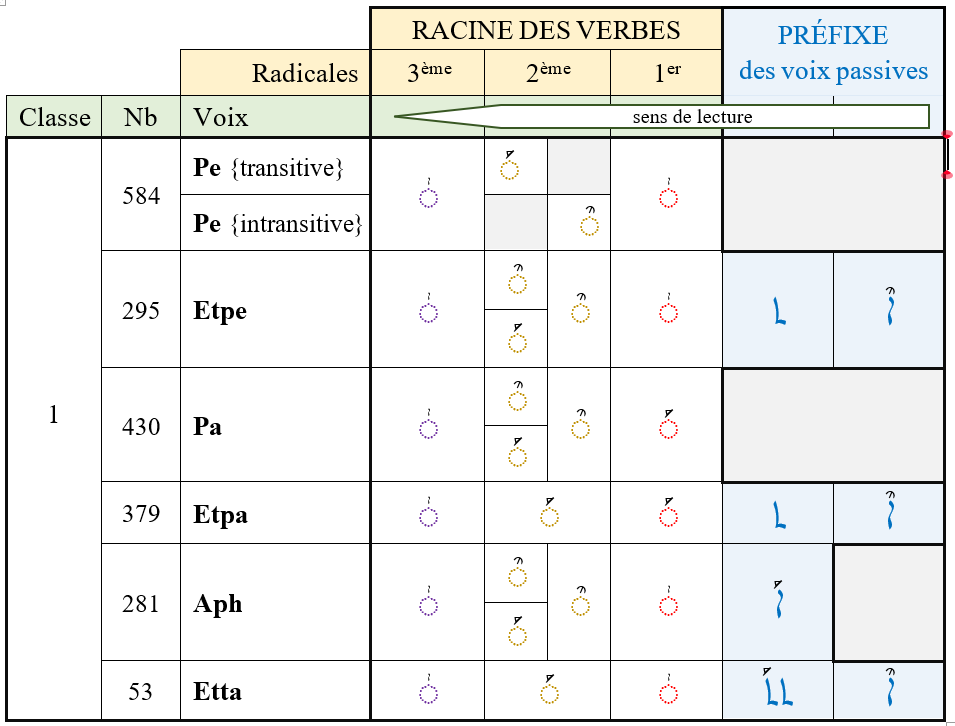 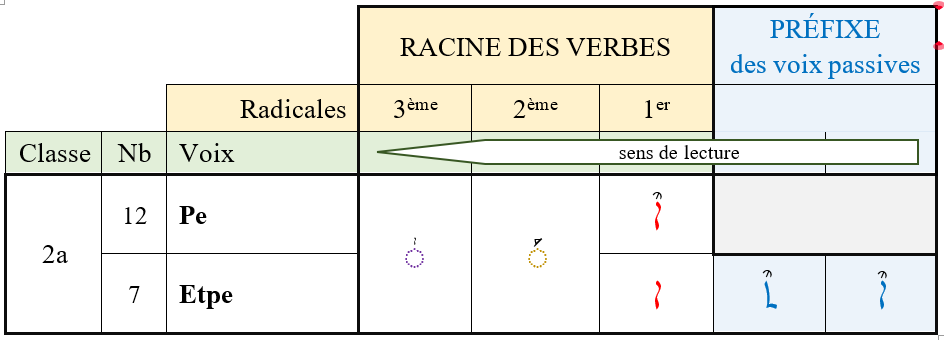 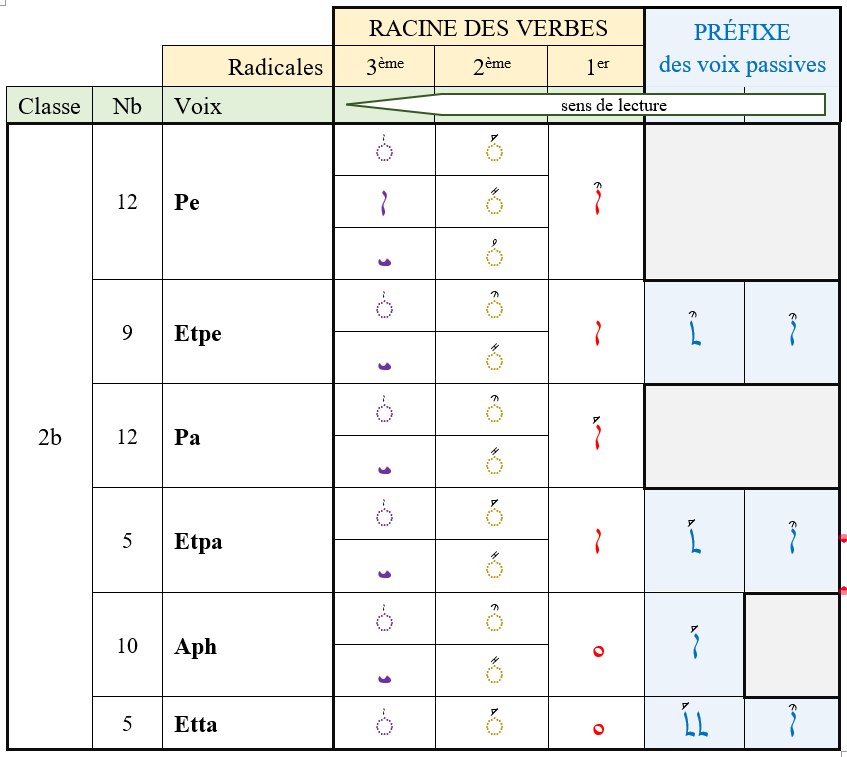 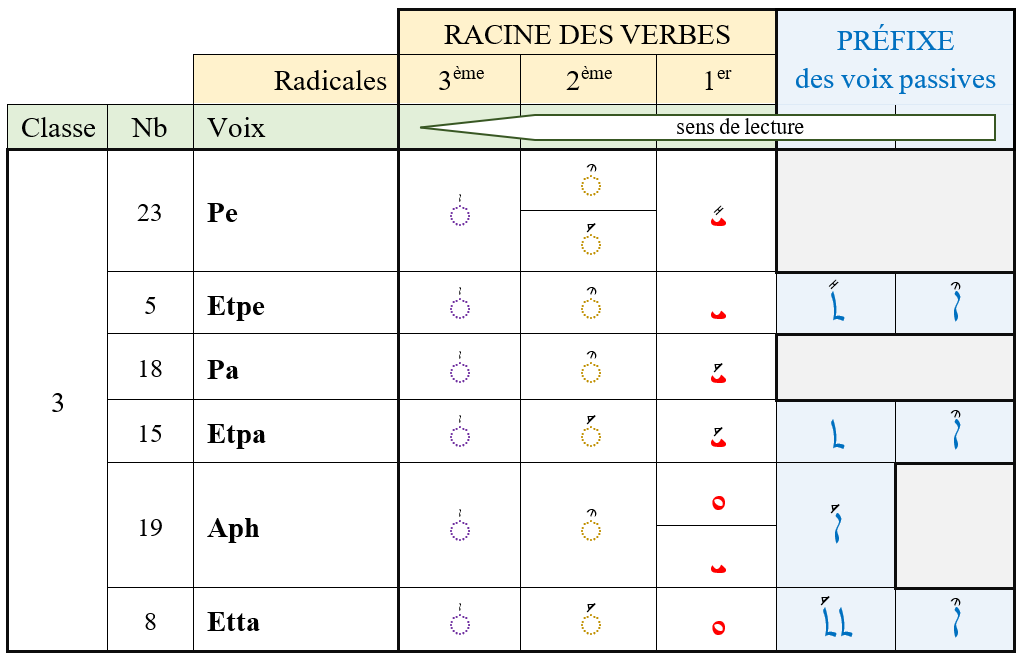 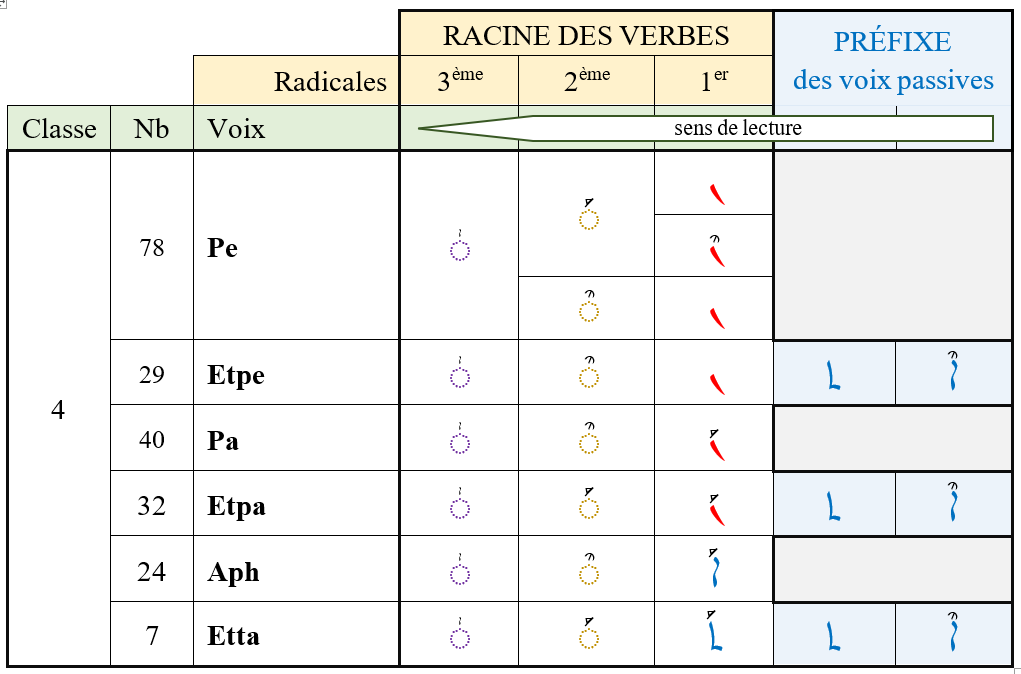 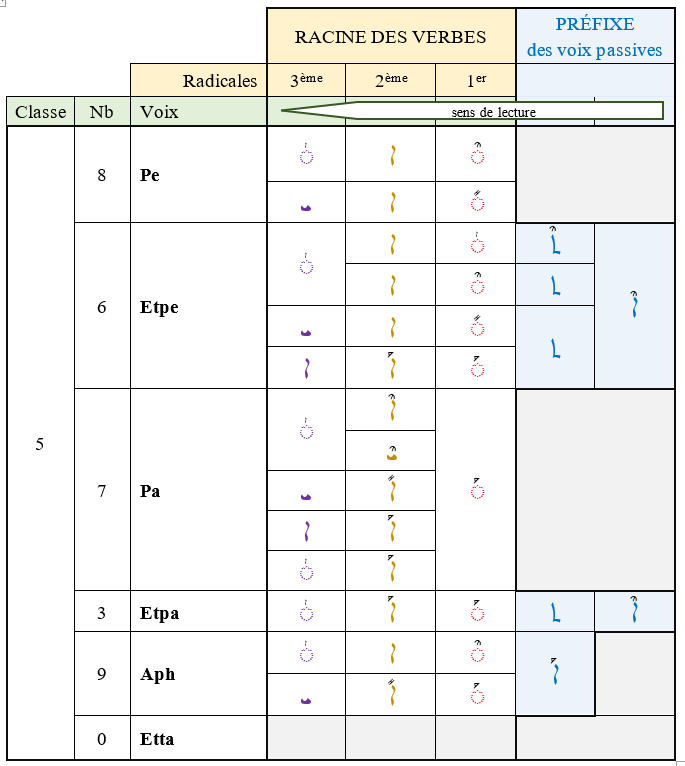 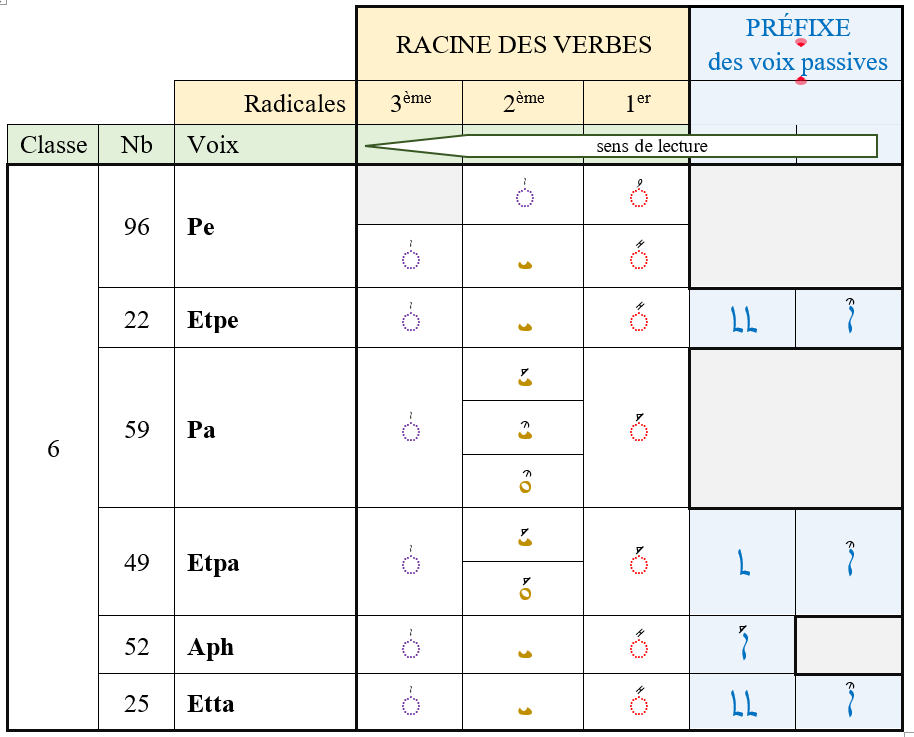 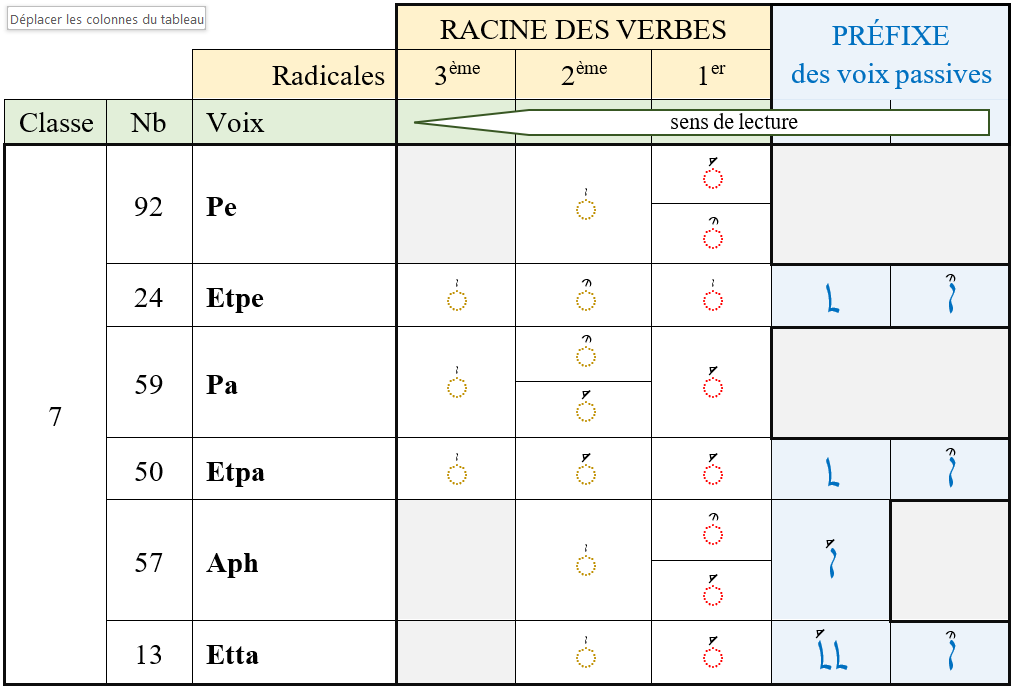 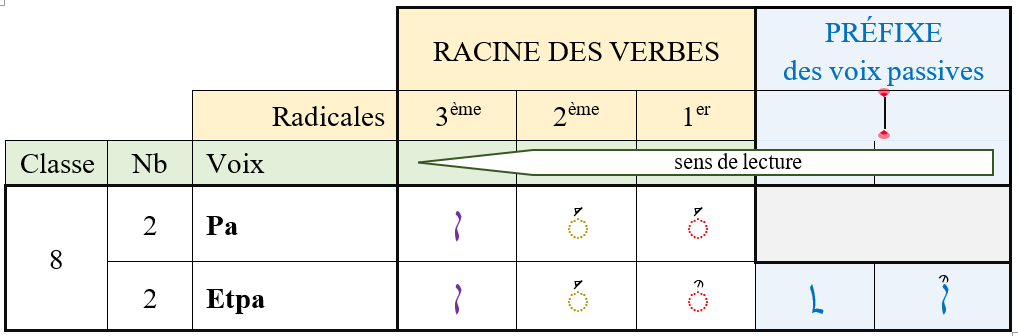 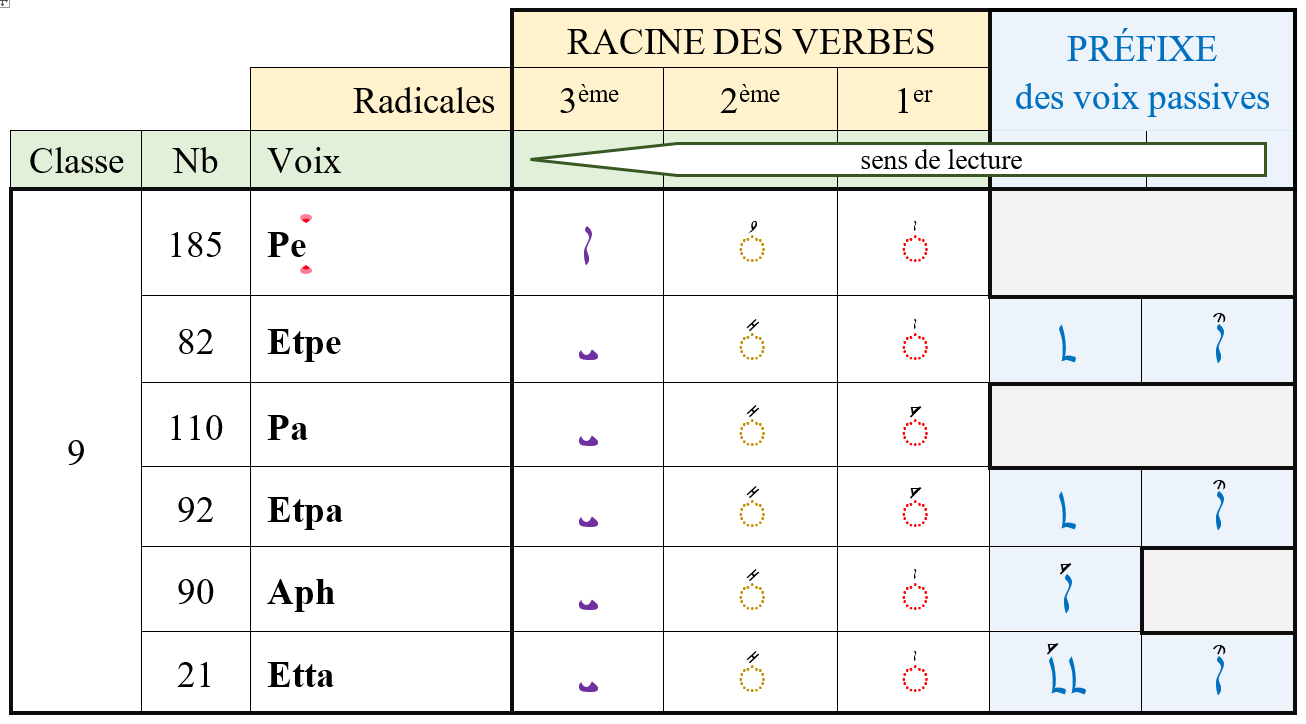 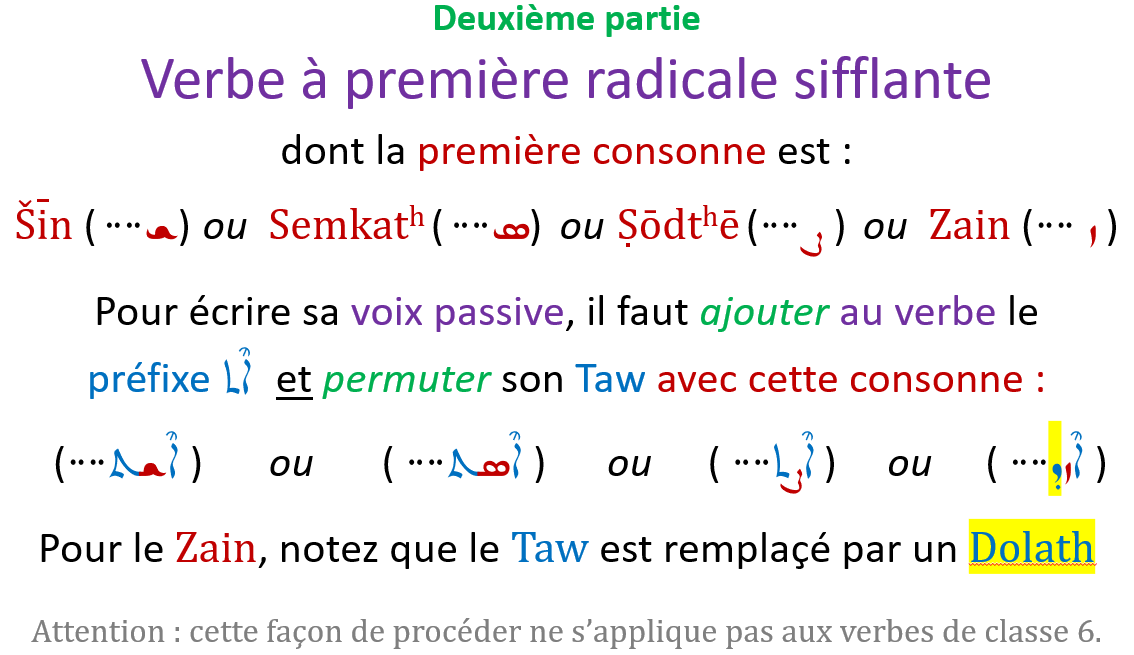 Troisième partie
Verbes rares
Les diapositives 15 à 23 suivantes expliquent comment ces verbes sont structurés 
selon 8 types
et diverses formes, actives ou passives
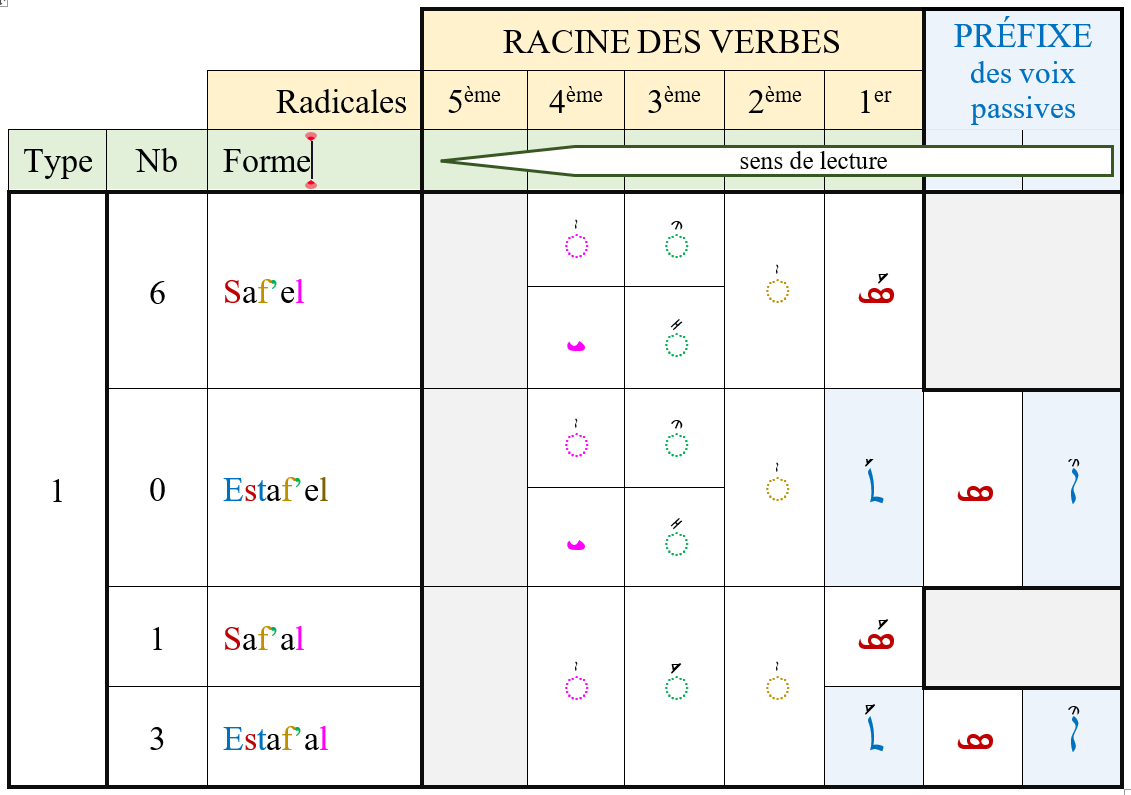 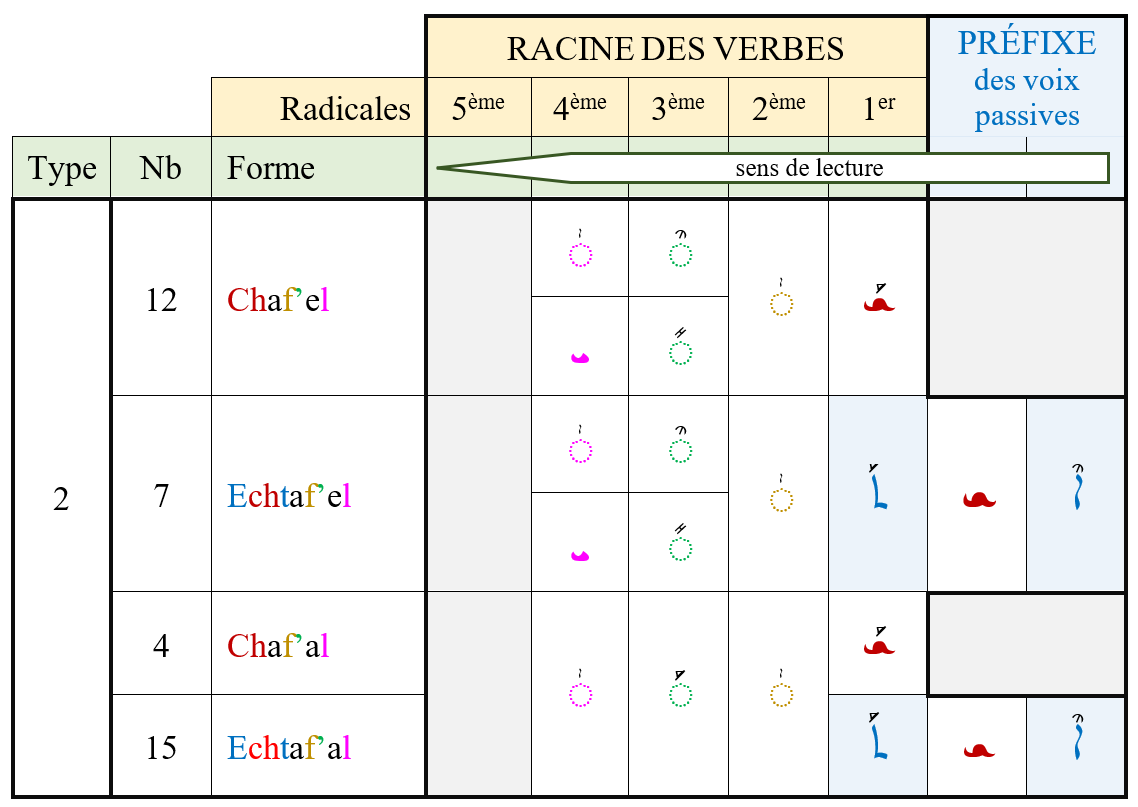 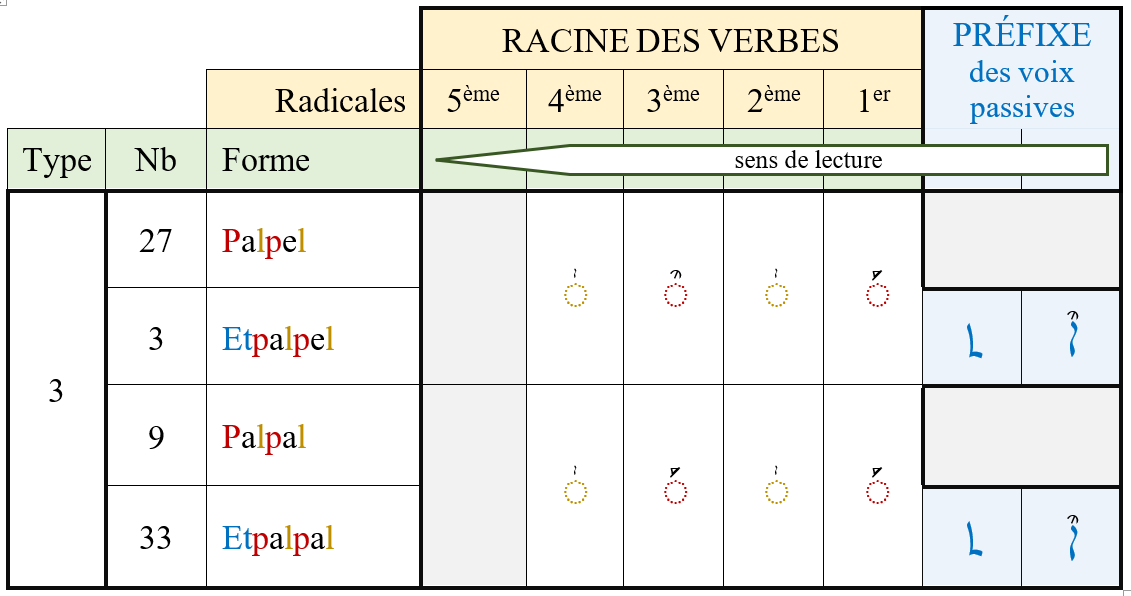 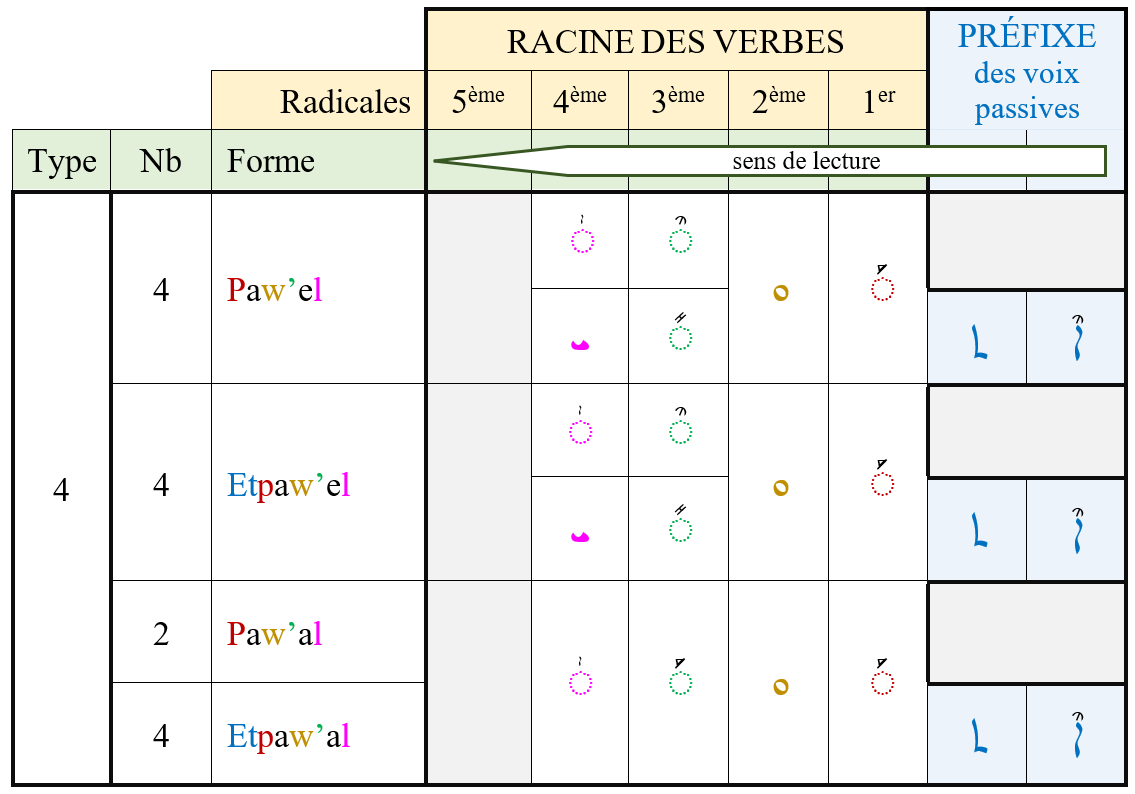 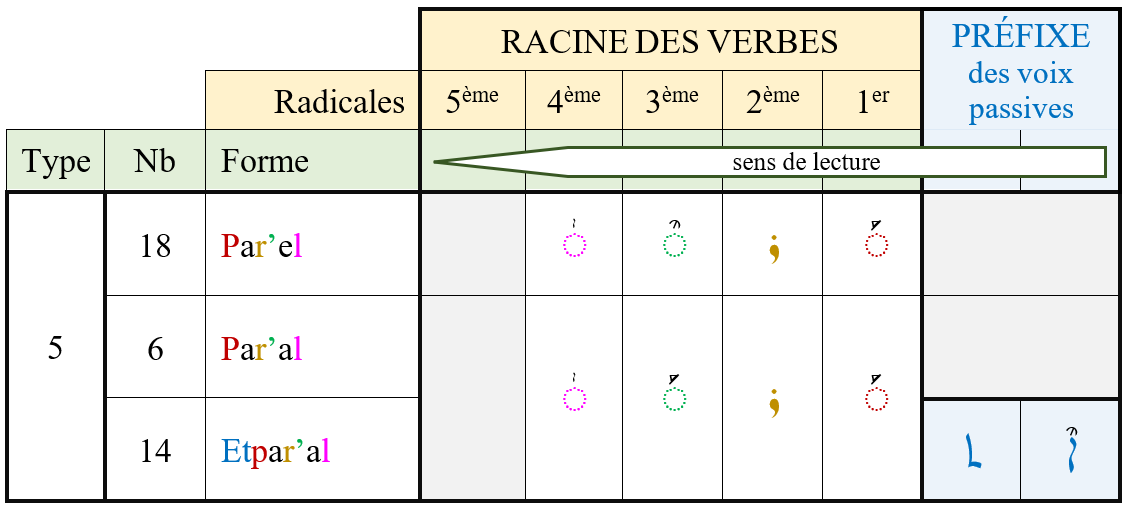 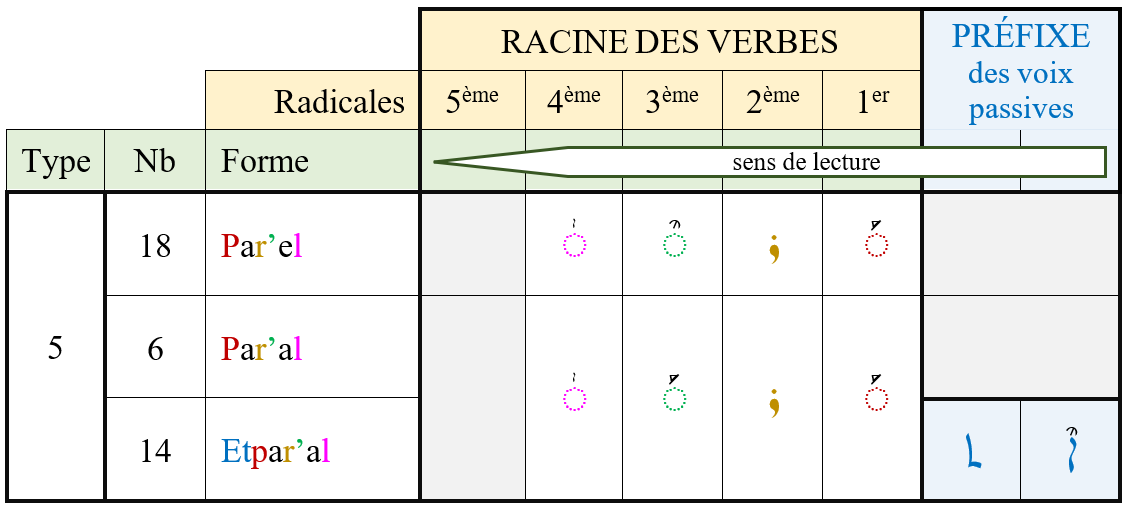 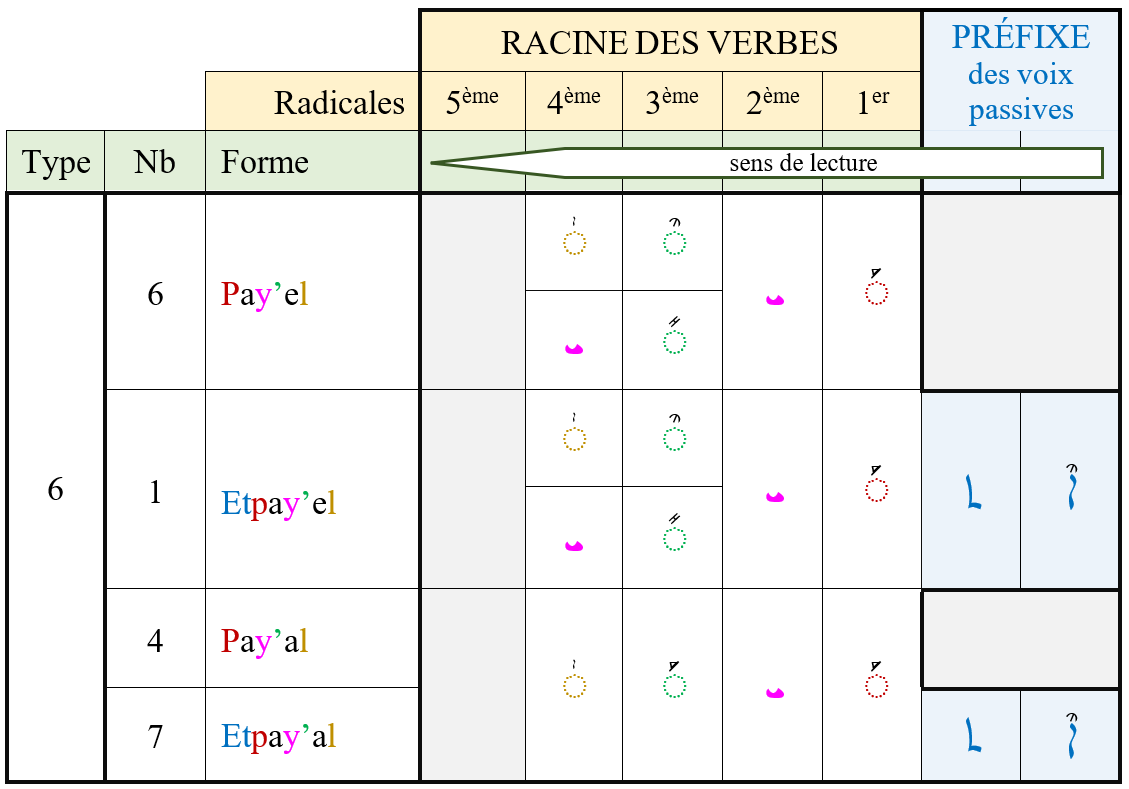 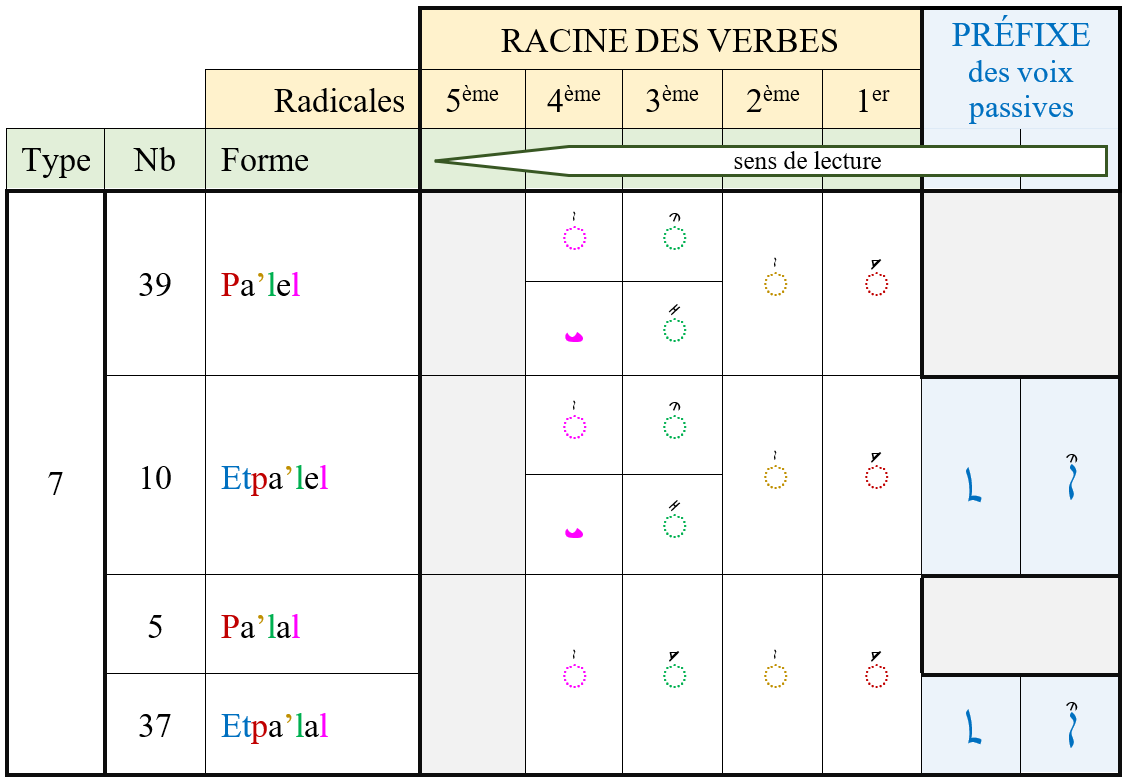 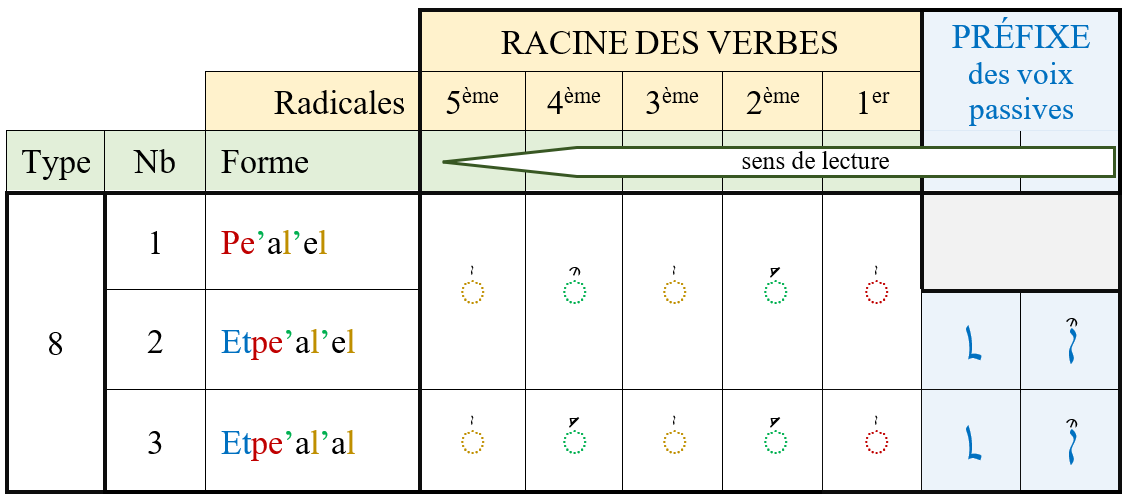 Quatrième partie
Modes de conjugaison
Les verbes réguliers se conjuguent selon
trois modes personnels :
l'accompli, l'inaccompli et l'impératif
et trois modes impersonnels :
l’infinitif, le participe actif et le participe passif.
Quatrième partie (suite)
Conjugaison en genre, en personne et au singulier
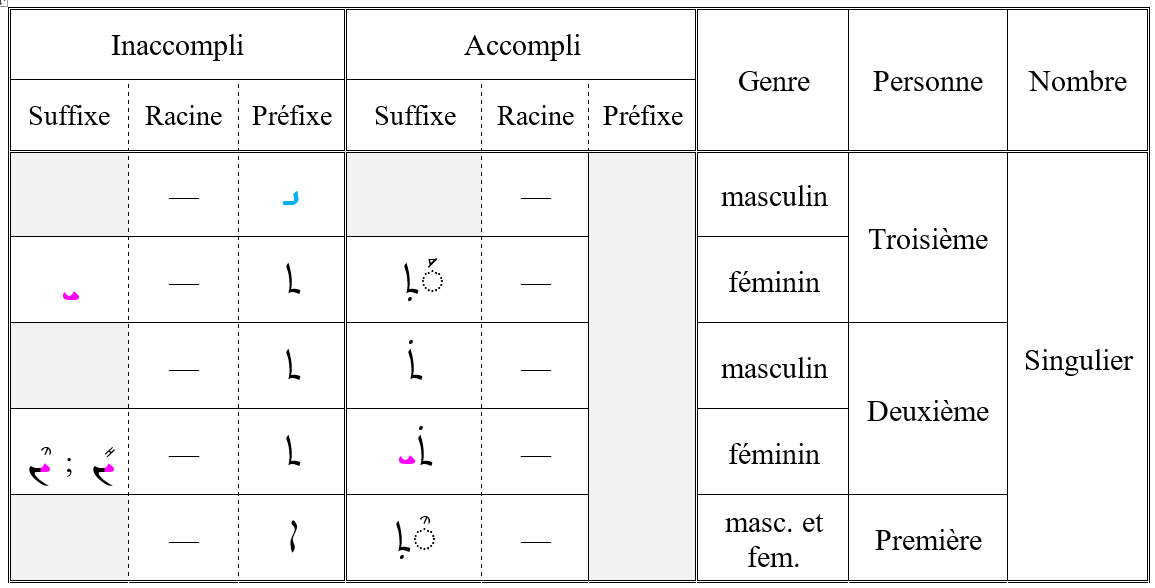 Quatrième partie (suite)
Conjugaison en genre, en personne et au pluriel
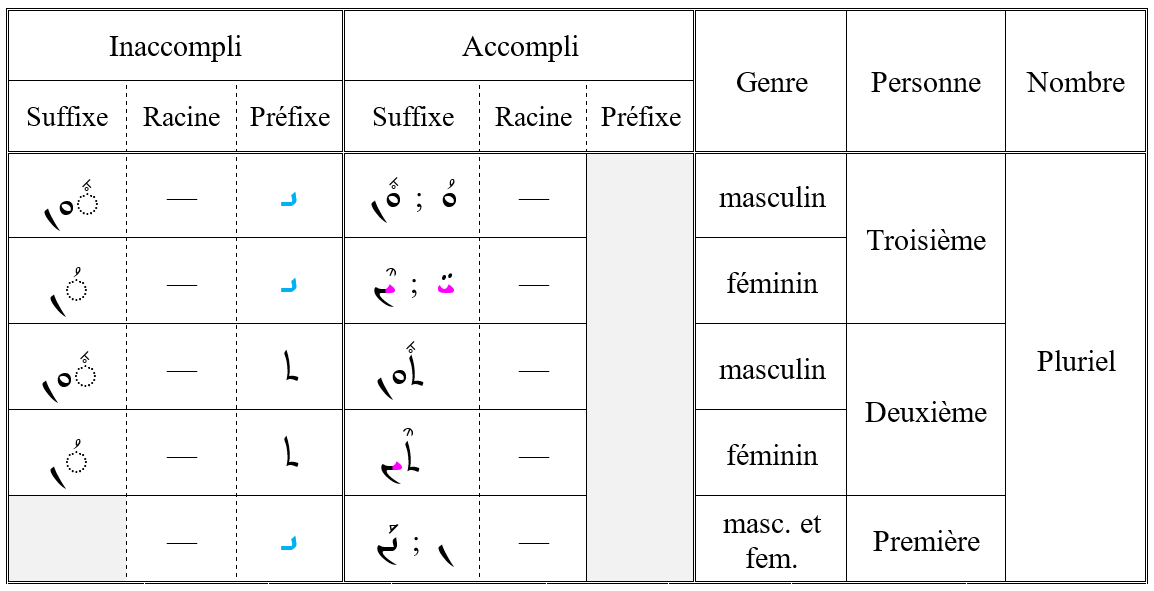 Quatrième partie (suite et fin)
Conjugaison de l’impératif
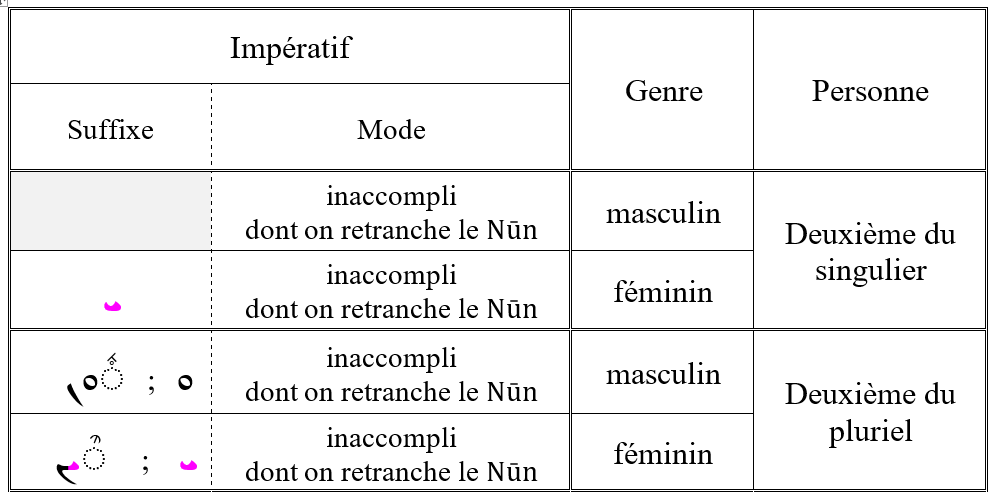 Cinquième partie
Les verbes du Notre Père
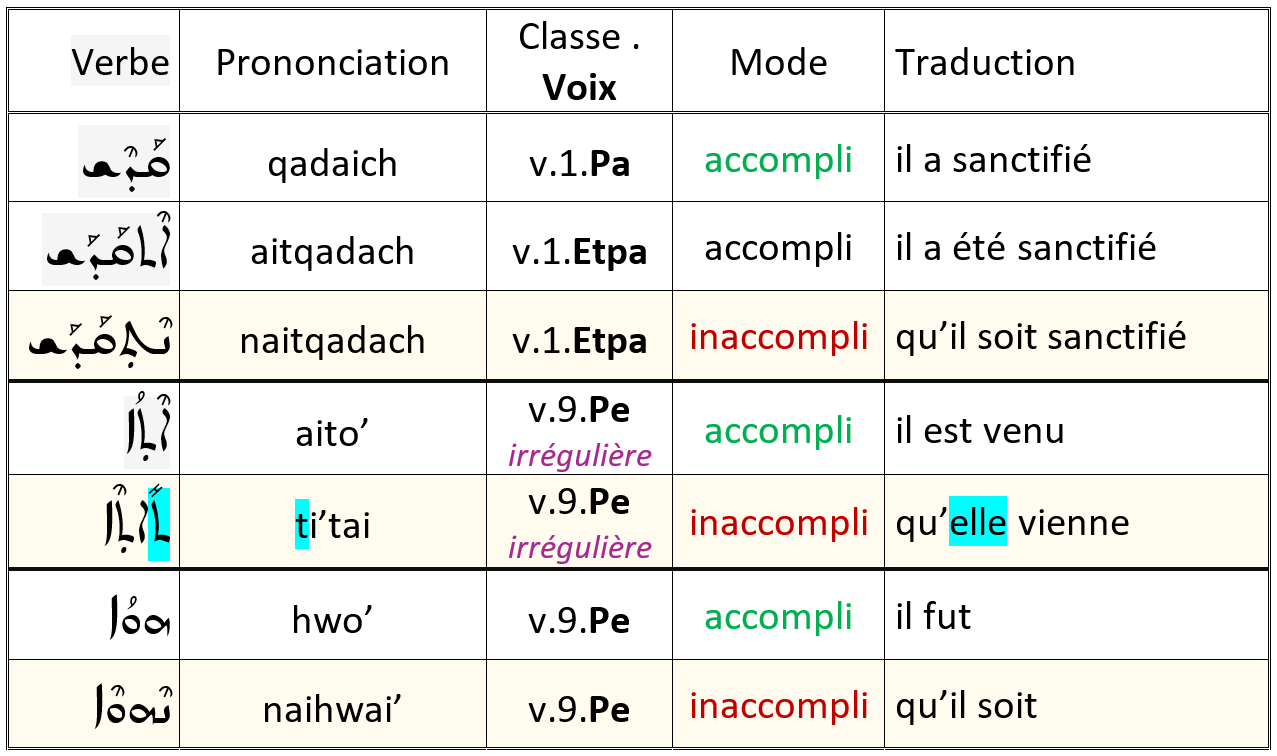 Cinquième partie (suite)
Les verbes du Notre Père
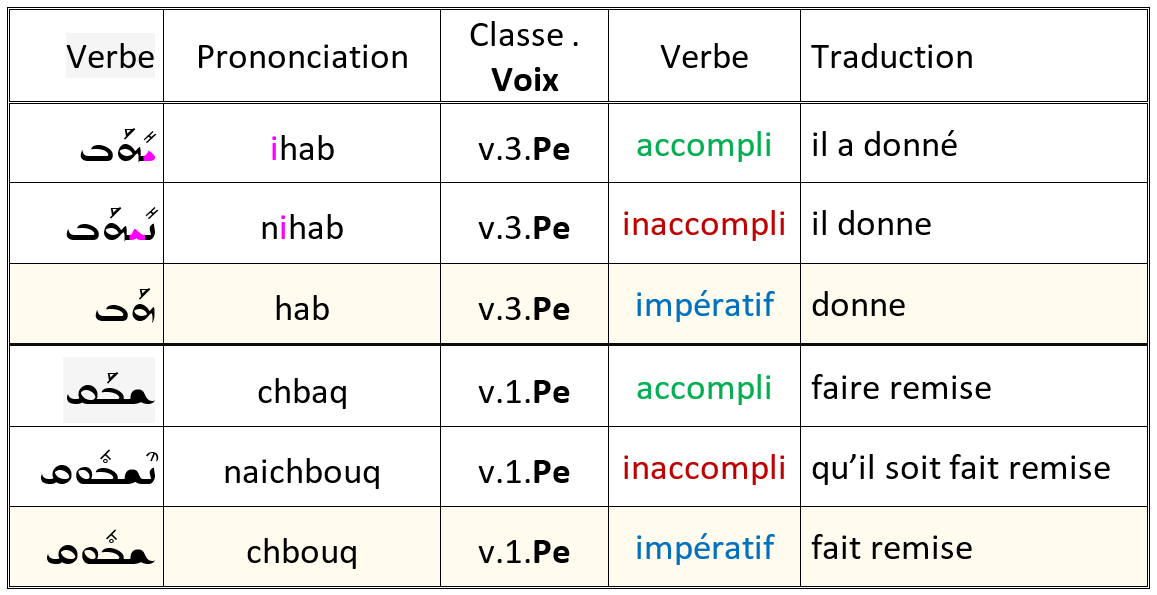 Cinquième partie (suite et fin)
Les verbes du Notre Père
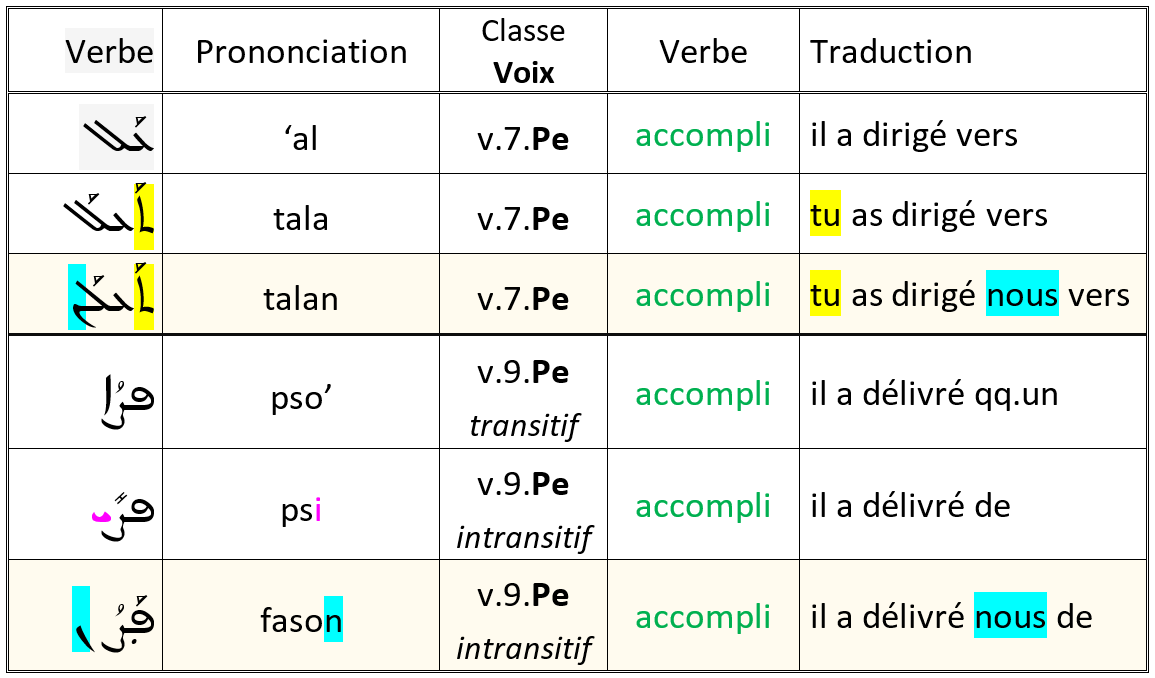